Федеральное агентство по образованию
Федеральное государственное автономное образовательное учреждение высшего профессионального образования
«СИБИРСКИЙ ФЕДЕРАЛЬНЫЙ УНИВЕРСИТЕТ»
 
Институт фундаментальной биологии и биотехнологии
Кафедра биофизики
Display Modes
EC 3.2.1.1: Alpha-amylase
Русинова Анастасия
Красноярск 2013
α-Амилаза
EC 3. -. -. -   Гидролазы, катализирующие гидролиз химических связей 
EC 3.2. -. -  Гидролизуют сахара
ЕС 3.2.1 -.  Амилаза
EC 3.2.1.1  α-Амилаза
2
α-Амилаза
Амила́за (англ. Amylase) — фермент, гликозил-гидролаза, расщепляющий крахмал до олигосахаридов, относится к ферментам пищеварения. Существует три типа амилаз, обозначаемых альфа, бета и гамма. Расщепляет α-1,4-гликозидную связь.
α-Амилаза (КФ 3.2.1.1; 1,4-α-D-глюкан-глюканогидролаза; гликогеназа) является кальций-зависимым ферментом. К этому типу относятся амилаза слюнных желез и амилаза поджелудочной железы. Она способна гидролизовать полисахаридную цепь крахмала и других длинноцепочечных углеводов в любом месте. Таким образом, процесс гидролиза ускоряется и приводит к образованию олигосахаридов различной длины. У животных α-амилаза является основным пищеварительным ферментом.
3
Основной вид белка
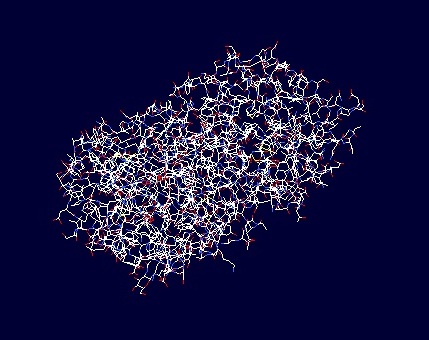 4
Вторичная структура
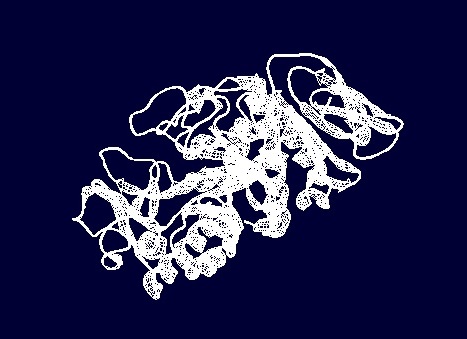 5
Риббон диаграмма
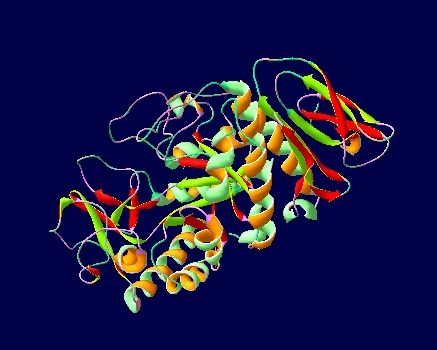 6
Водородные связи в белке
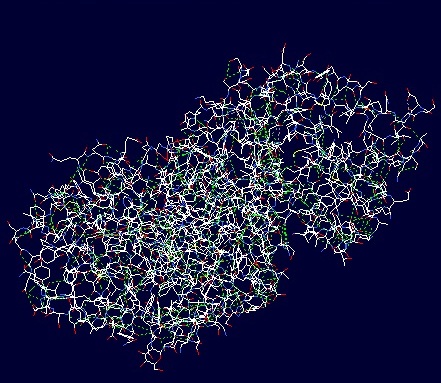 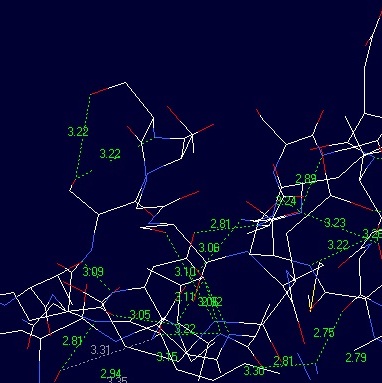 7
Атомная структура
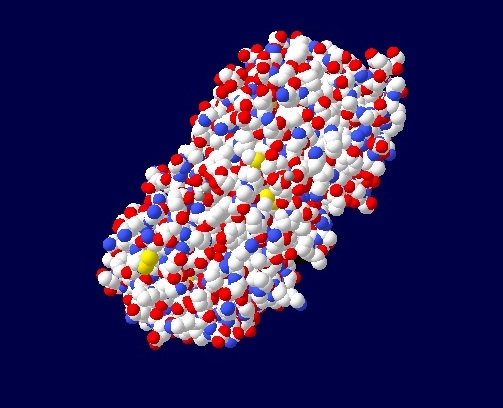 8
Ван-дер-Ваальсовы связи
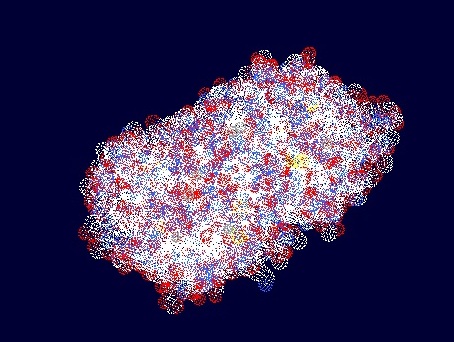 9
Электростатический потенциал вводе (ε=80)
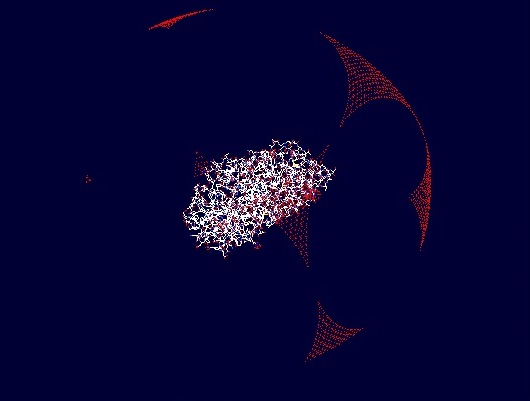 10
Доступность растворителю
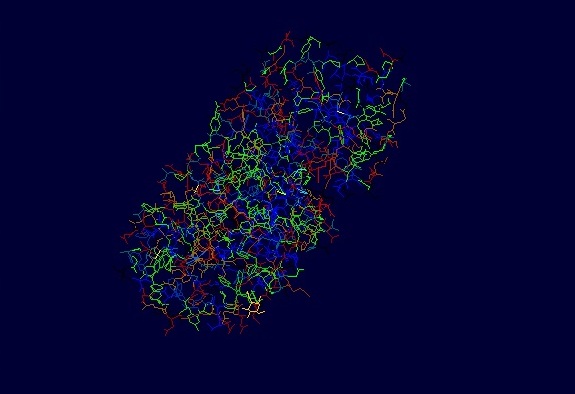 11
Окрашивание по B-factor
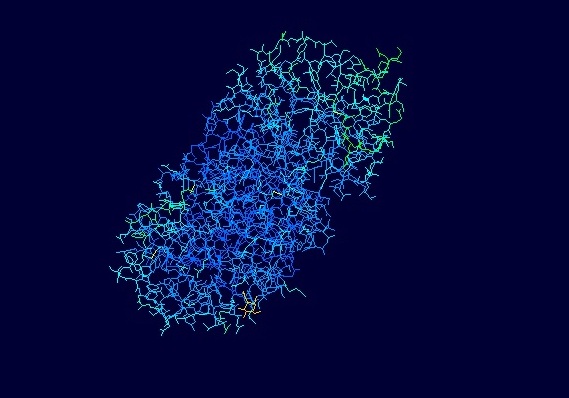 12
Цветовое распределение всех аминокислотных остатков
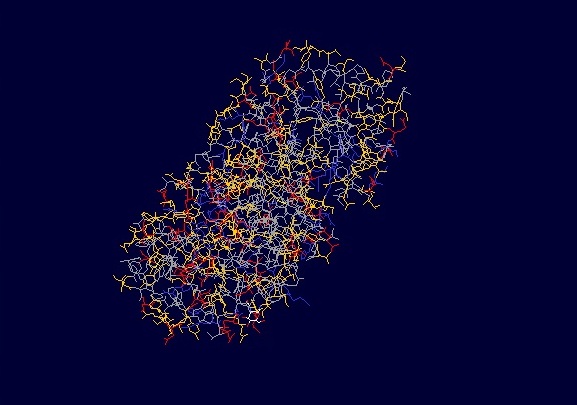 13
Карта Рамачандра
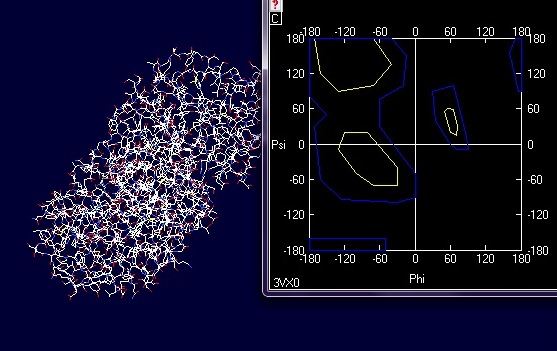 14